PLANIFICACIÓN  CLASES VIRTUALESSEMANA N° 24FECHA : 11/09/2020
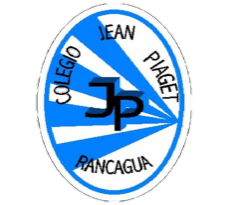 Colegio Jean Piaget
Mi escuela, un lugar para aprender y crecer en un ambiente saludable
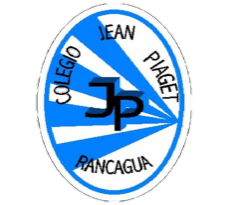 Reglas para una buena clase
Puntualidad
tener materiales solicitados
Ser respetuoso con el profesor y sus compañeros
Mantener micrófono apagado y cámara encendida(solo si el alumno quiere)
Dudas o consultas
Estar atento a la clase online
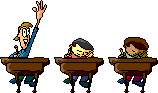 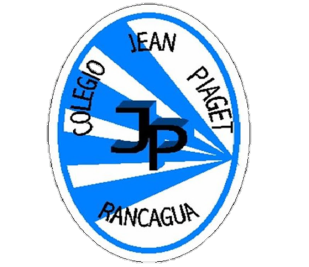 InicioActivación Conocimientos Previos
¿Qué Herramientas de mano conoces? 

¿ Qué función cumplen esas herramientas ?
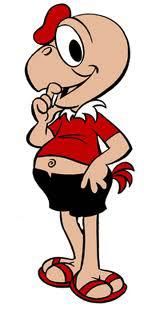 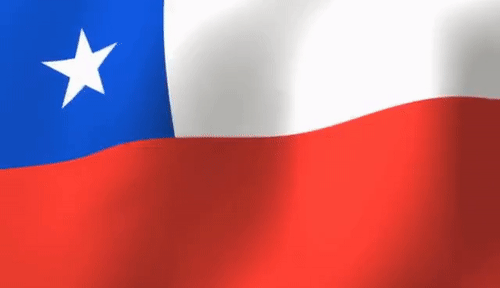 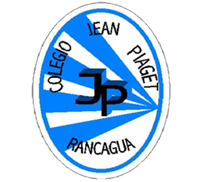 Desarrollo
Herramientas de mano - Uso Seguro

Las de uso más frecuente son los cuchillos, martillos, alicates, destornilladores, llaves de tuercas y cinceles. Los mayores riesgos que ellas presentan provienen del mal uso o del mantenimiento inadecuado. Como ejemplos citamos:

Usar un destornillador como cincel puede ocasionar que la punta del instrumento se rompa y salga volando, golpear al usuario o a otra persona.

Si el mango de madera de una herramienta está suelto, astillado o rajado, como el de un martillo o hacha, la cabeza o parte metálica de la herramienta puede desprenderse y golpear al usuario o a otro trabajador.

Una llave de tuercas no debe usarse si las piezas de agarre están desgastadas o torcidas ya que pueden resbalar y aplastar o lastimar los dedos.
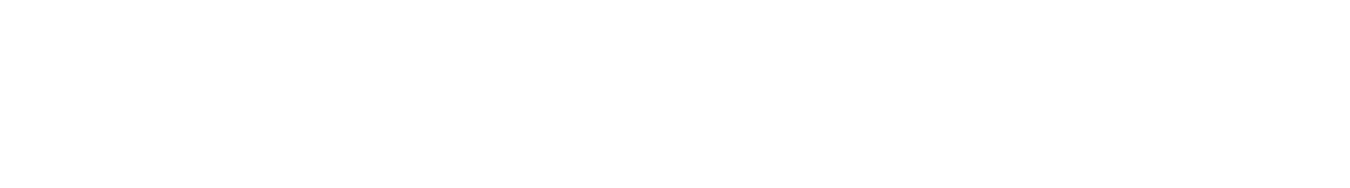 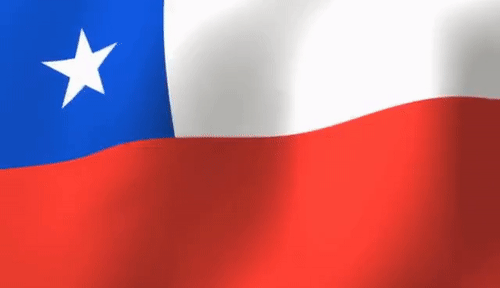 Desarrollo
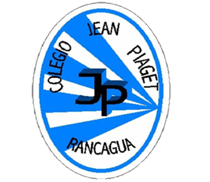 1.-Maneras de utilizar diferentes herramientas de mano. https://www.youtube.com/watch?v=AX4NJaJTqMY

2.-Menciona las principales técnicas para usar las herramientas como pintar. Cortar, medir, etc.

3.-Menciona y dibuja que herramienta manual consideras más peligrosa y difícil de manipular. Fundamenta tu respuesta.
Desarrollo
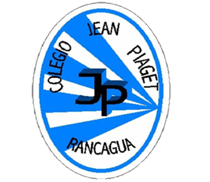 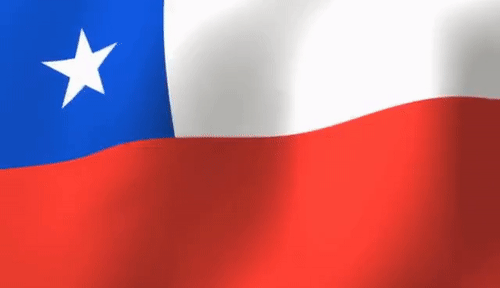 4.-Observa las imágenes y describe cual es la forma correcta para usarlas.
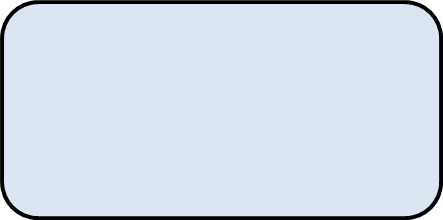 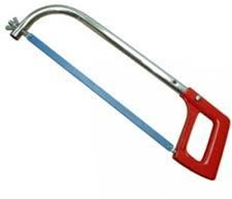 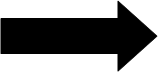 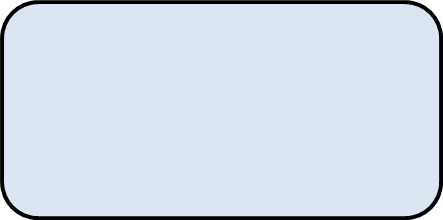 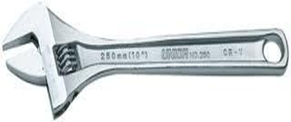 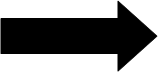 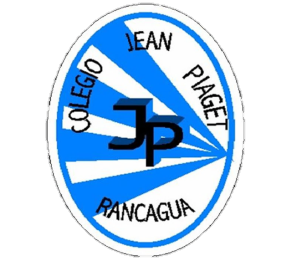 TICKET DE SALIDA
 Tecnología
SEMANA 24
CIERRE
Nombre: _______________________________________
1) ¿En qué situaciones puedes utilizar un destornillador? Menciona tres.

2) ¿Qué cambios harías en una para mejorar la función de una herramienta de manos?


3)Explica la manera adecuada de utilizar una herramienta de mano.
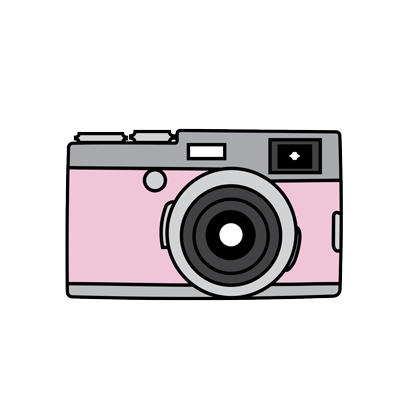 Enviar fotografía de este ticket de salida al: 
Correo: Alicia.cuellar@jean-Piaget.cl